Further Training methods
Continuous training
Interval training
Fartlek training
Continuous training
Any type of training where there is a prolonged period of exercise...

Running/jogging
Cycling
Swimming
Aerobics

The heart rate is kept consistently high to develop Stamina

Commonly done using cardio machines at the gym
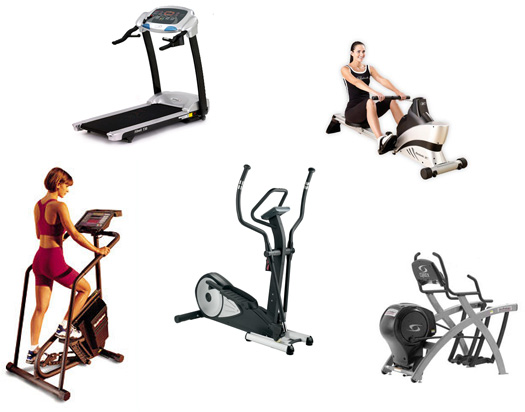 Interval training
Periods of work followed by periods of rest

Heart rate will move between... 
Training Zone (80% - 90% of max) during exercise
Aerobic Zone (60% - 80% of max) during rest

Long Interval training
Work at 85% of max for anywhere between 15 seconds and 3 minutes
Similar amount of rest time

Short Interval training
Work at maximum levels for no more than 15 seconds
Extended rest time (up to 2 minutes)
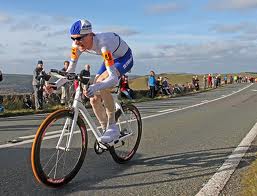 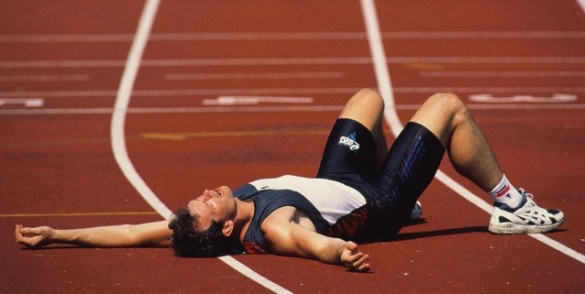 Fartlek training
Form of interval training involving different changes of speed


Walking
Brisk Walking
Jogging
Fast run
Sprint


So during your rest periods you will still be moving...
Keeps the pulse rate higher
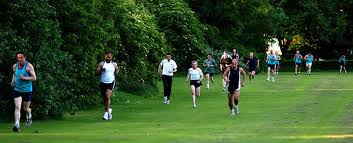 Comparison of methods...